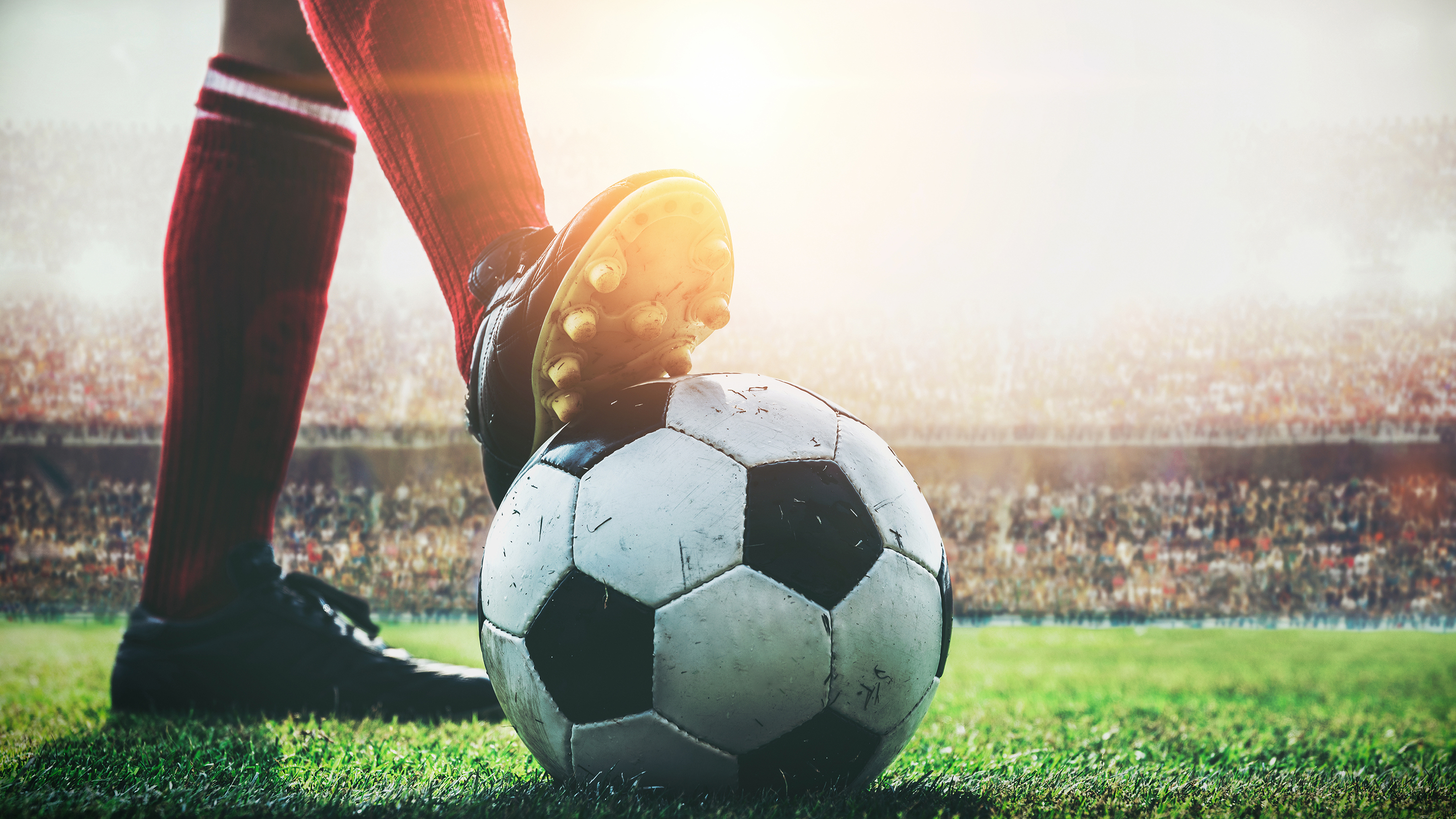 Food  &  FootballKSV Schriek  29/09   12u00
Aperitief met hapje
Noors visschoteltje
Varkenshaasje met groenten en    			kroketten.
Gebak & koffie
Pousse-café : 15u Schriek – KFC Molenzonen Hallaar

Contact : Beenhouwerij Verwimp
Tel. : 015-233118
Prijs : 40 €